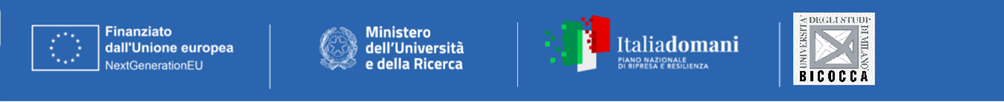 Il ritorno della guerra
La pace in tempi di guerra
Daniela Belliti e Anna Loretoni

Il male del Novecento e noi
Vittoria Franco 


Il digitale fra potenzialità e limiti 
 La democrazia e il digitale: a partire da Habermas
Daniele Archibugi , Giancarlo Bosetti  e
Damiano Palano

Vulnerabilità digitale
Antonio Carnevale


I molti volti della violenza di genere 
Cosa è l’hate Speech 
Stefania Cavagnoli 

Non chiamiamolo Revenge Porn
Eleonora Volta 

Trattare i maltrattanti
Francesca Garbarino

La rivoluzione di «Donna, Vita, Libertà»
Barbara Stefanelli e Sadaf Baghbani 

Mafia, patriarcato e violenza 
Alessandra Cuevas 


Lista in aggiornamento!
Ripensare 
la filosofia politica 
di fronte alle 
sfide del presente 


A cura di 
Marina Calloni, 
Giorgia Serughetti 
Fulvia Giachetti

Unità 1 
Università degli Studi di Milano-Bicocca 
PRIN D.E.W.E.Y.


a.a. 2024/2025
Nell’ambito del progetto Prin 2022 2022ZT5S7A Cup Master H53D23003000006, DEmocracy, sustainability and WEllbeing in Times of EmergencY (D.E.W.E.Y.). Reframing political concepts and institutions – Finanziato dall’Unione Europea – Next Generation EU. Missione 4, “Istruzione e Ricerca” Componente 2, “Dalla ricerca all’impresa” – Linea di Investimento 1.1“Progetti di Ricerca di significativo Interesse Nazionale – Prin”.